FLUJO DE TRABAJO Y PRODUCTOS ESPERADOS
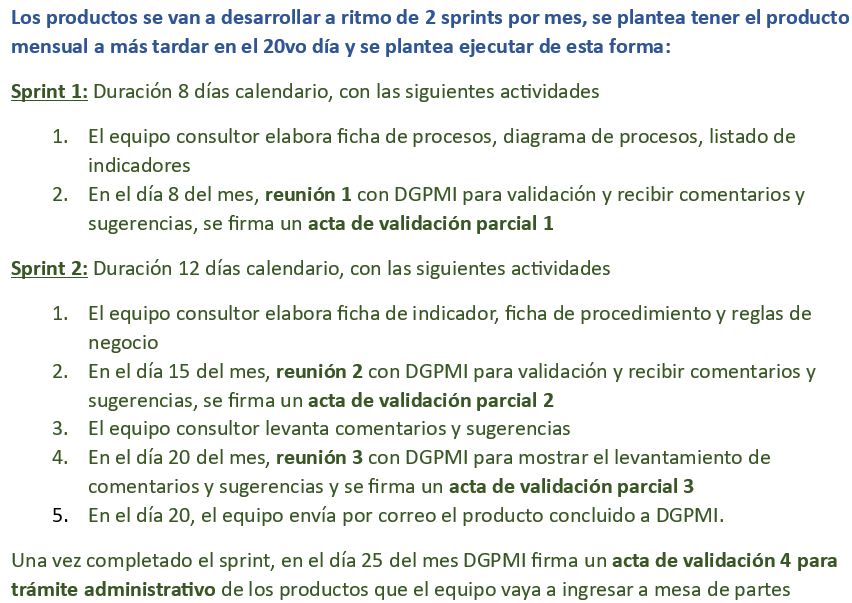 CRONOGRAMA
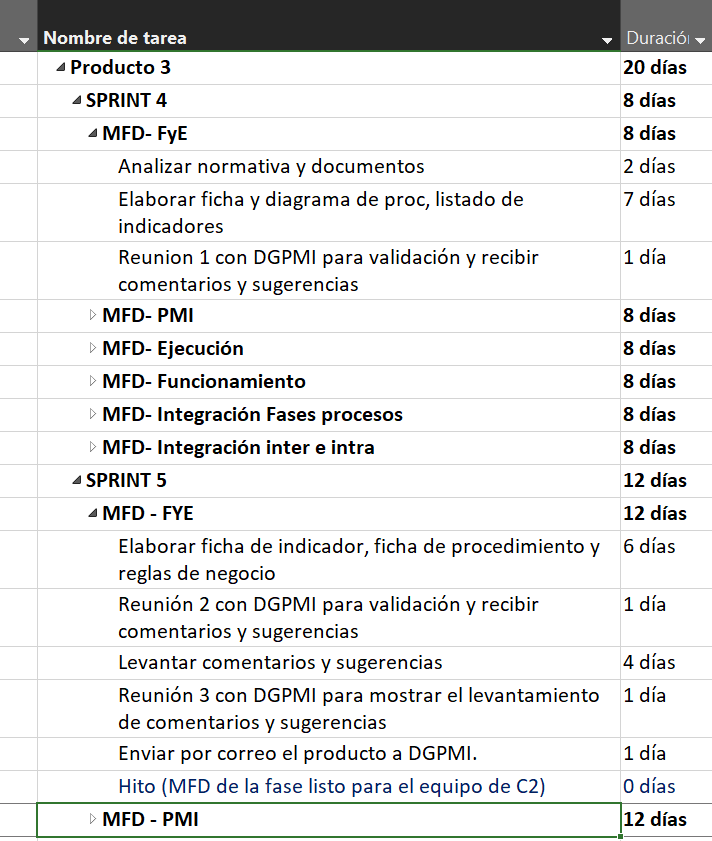 MFD
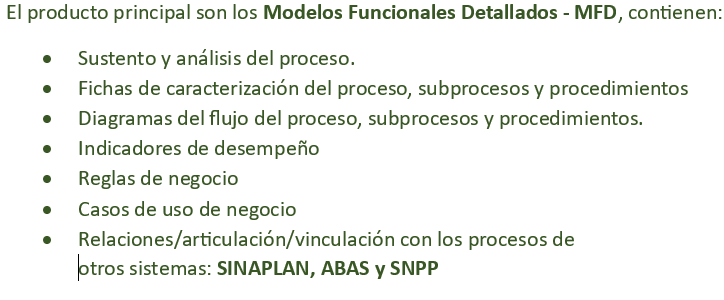 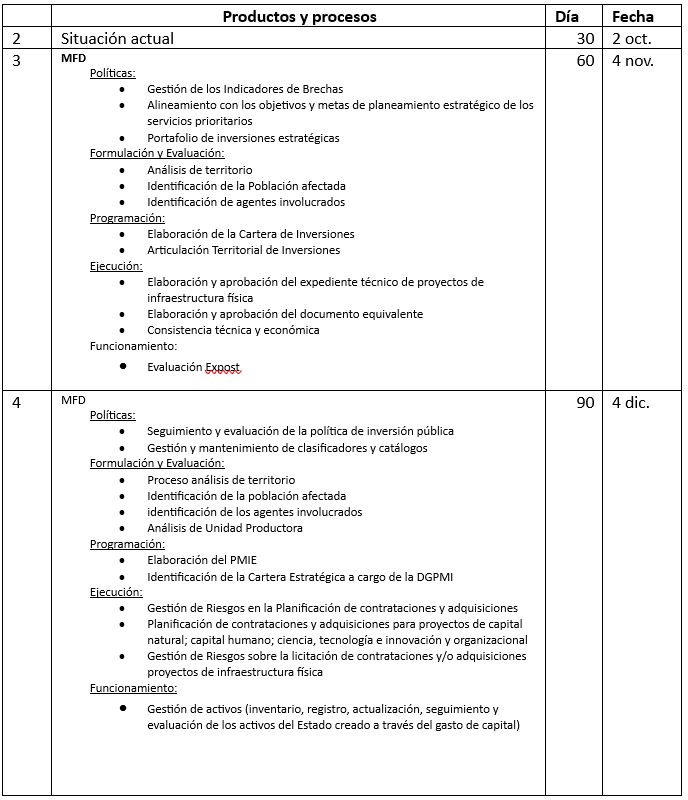 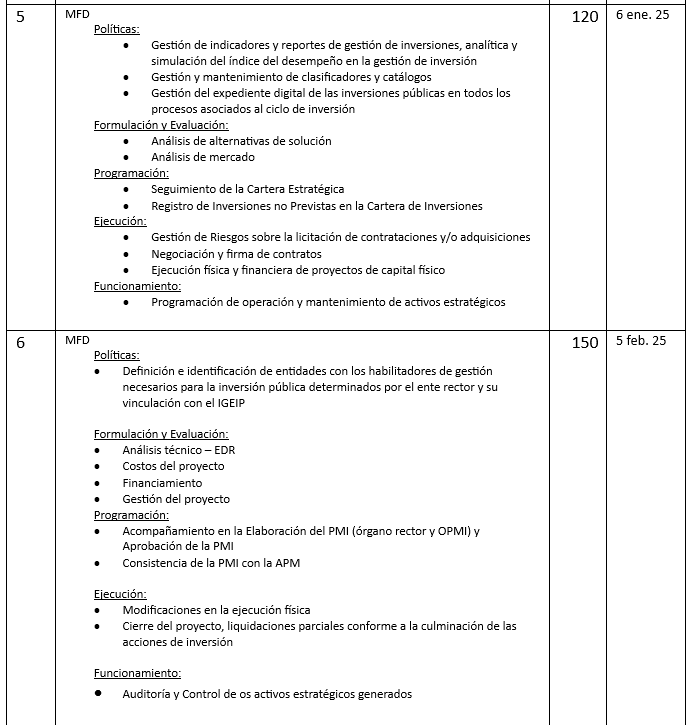 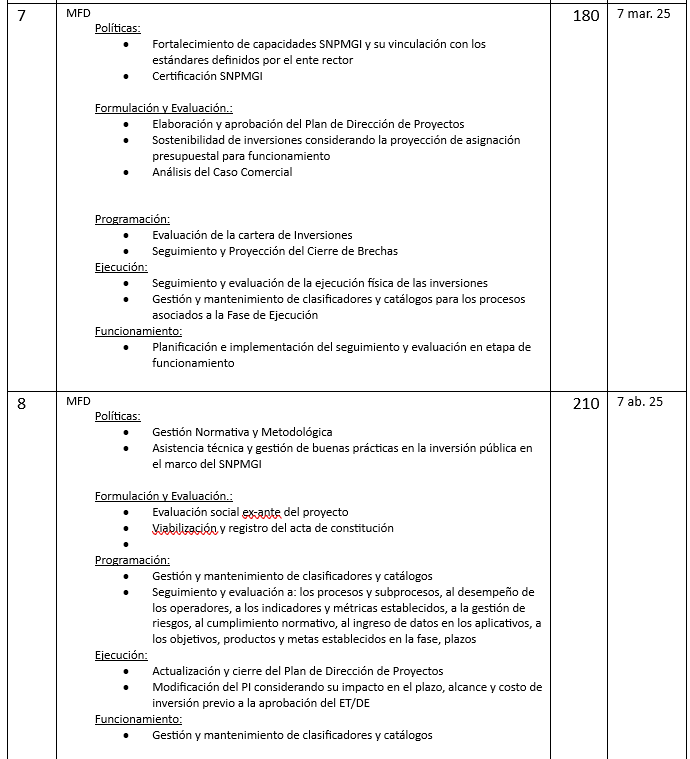 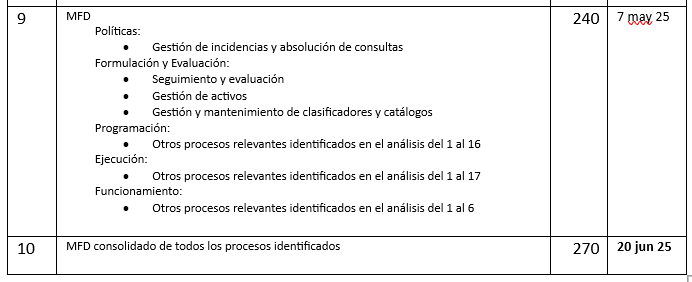